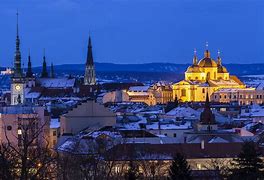 Cesta
Mapa města
Program
Katedrála
Ubytování
Celková cena
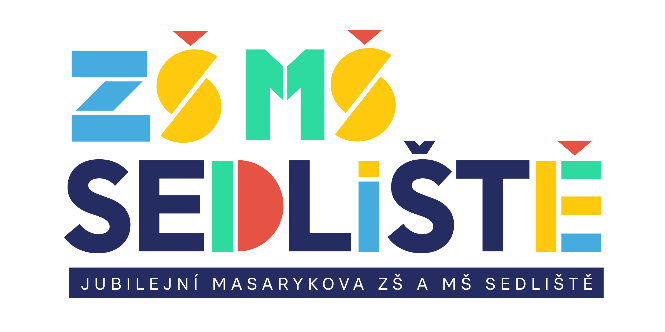 VÝLET DO OLOMOUCE
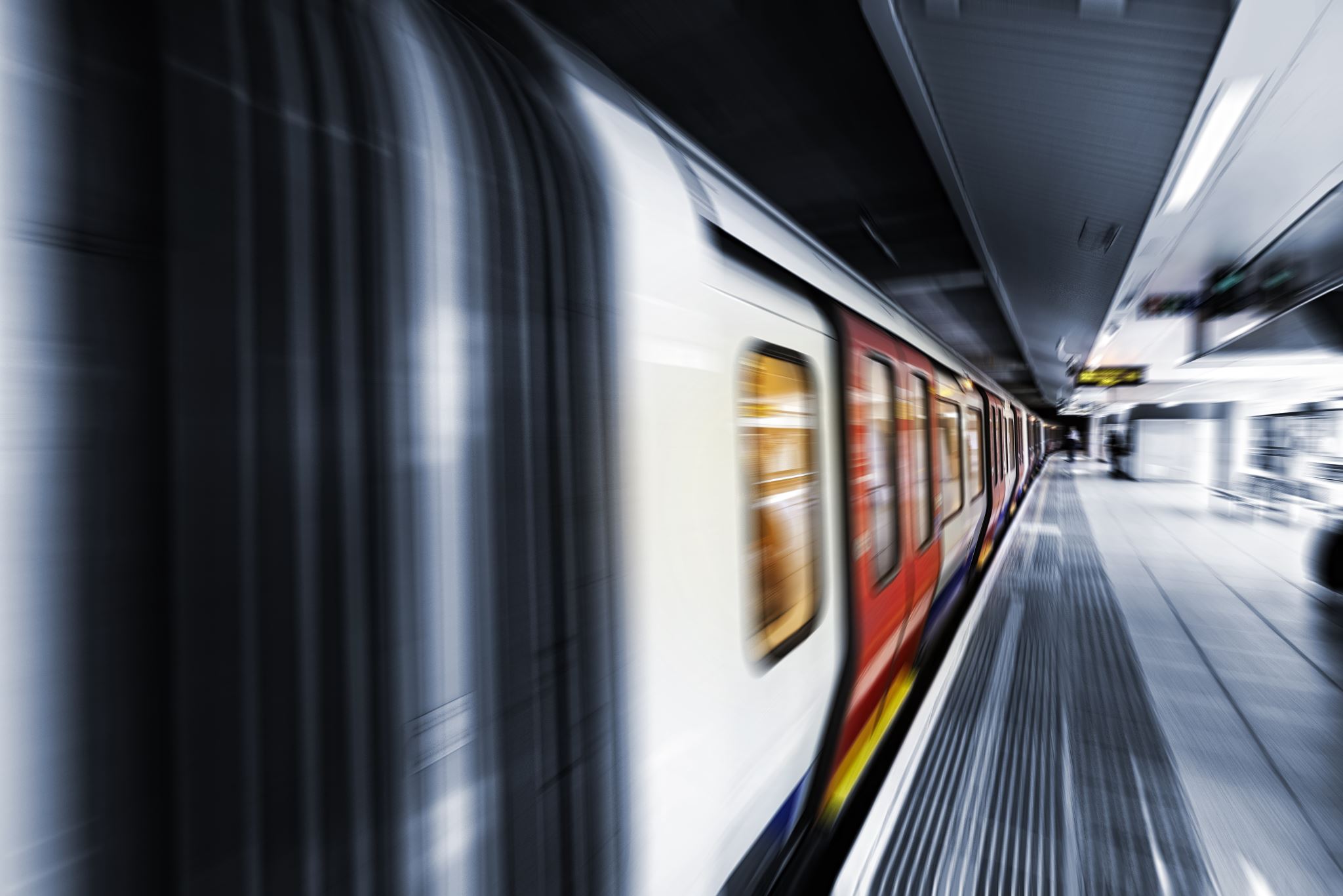 CESTA TAM
10:20 - sraz u školy
10:38 - autobus - Sedliště pošta
11:11 - Havířov železniční stanice
12:21 - vlak Havířov žel. stanice
13:43 – Olomouc hlavní nádraží
+ jízda k penzionu
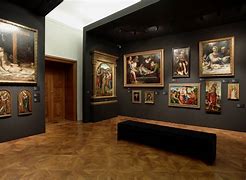 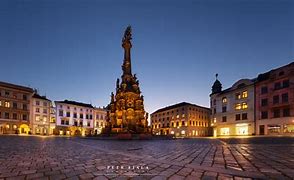 PROGRAM
Zoo Olomouc 
+ vstupné 100 Kč na osobu
Náměstí města Olomouc
Arcidiecézní muzeum
+ vstupné 120 Kč na osobu
Katedrála sv. Václava
+ vstupné 70 Kč na osobu
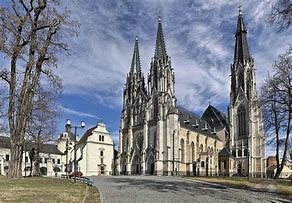 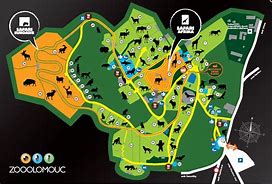 MAPA
KATEDRÁLA SV. VÁCLAVA
Katedrála svatého Václava, zvaná také dóm sv. Václava, se nachází v Olomouci na Václavském náměstí.

Katedrála představuje výraznou dominantu města Olomouce a to především svojí hlavní věží jejíž výška 100,65 metrů z ní činí druhou nejvyšší kostelní věž v České republice.
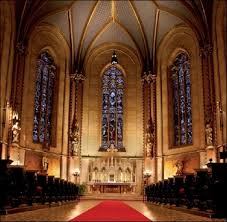 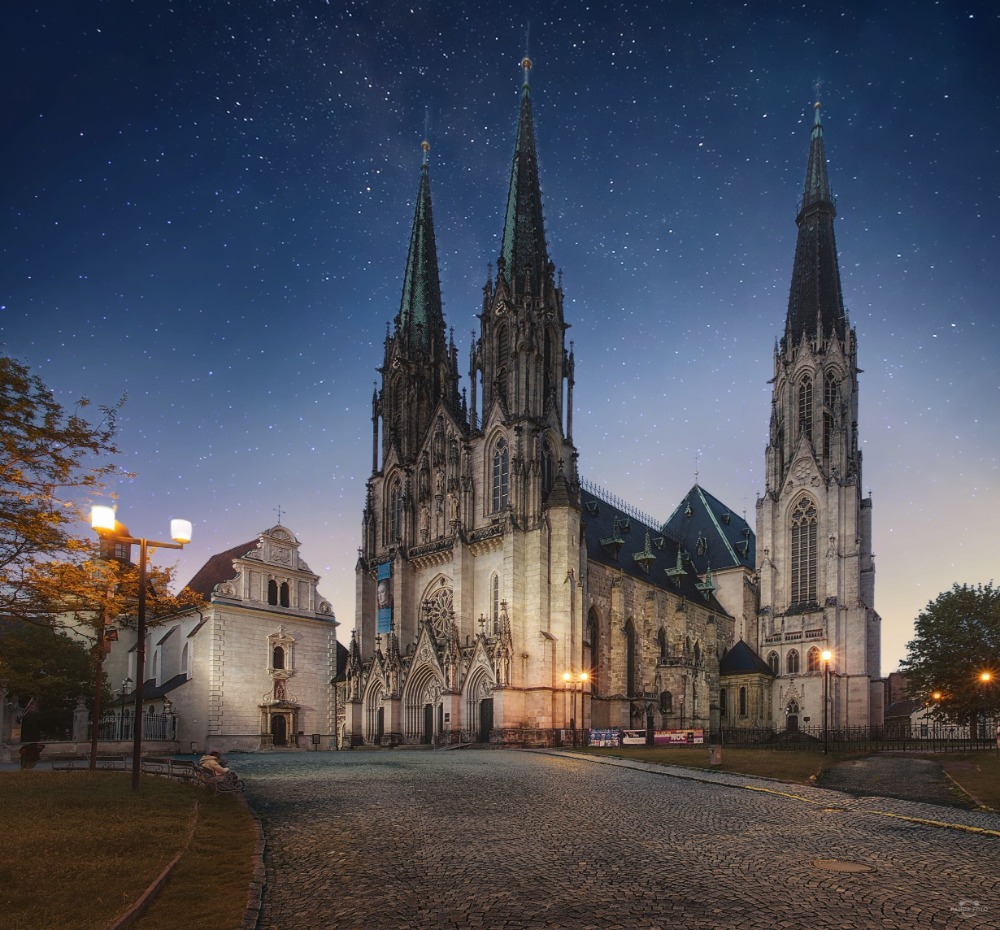 UBYTOVÁNÍ    4.- 5.května
PENZION U JAKUBA  
990,-Kč na osobu  ( FREE WI-FI )



                                          
                              8. května 520/9, 779 00 Olomouc
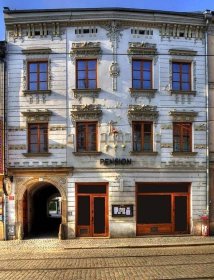 Celková cena na osobu cca 1600,-Kč (+jídlo, peníze na útratu )
Adamusová, Kaminská, Kusáková, Rozsívalová